Kognito Campus 2.0 User flow
Please follow the below steps to access the Kognito courses at your school.
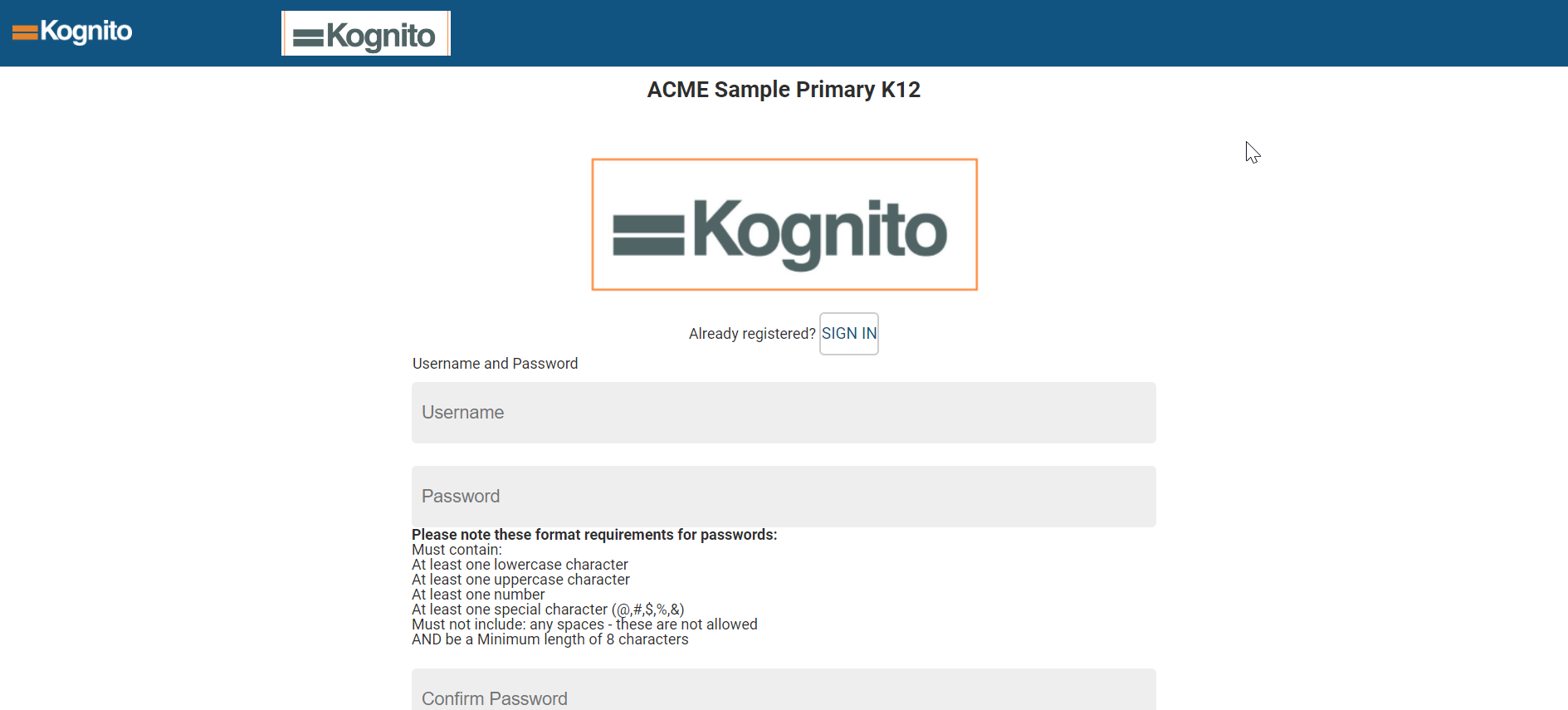 Kognito University
1
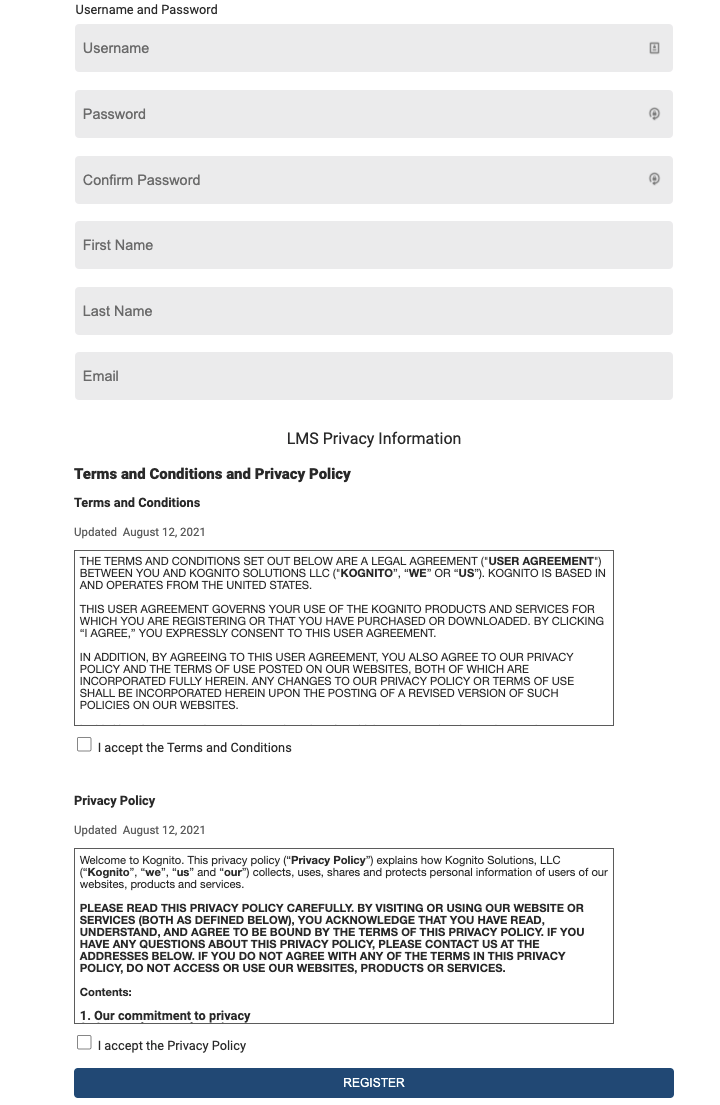 Navigate to 
akron.kognito.com

Select your school from the list presented to you

Create your username and password. If you received an automated email, please check your spam folder and continue to create your password
2
Once successfully logged in, your User Type is pre-selected, please hit ‘Submit’, you do not need to answer any additional questions
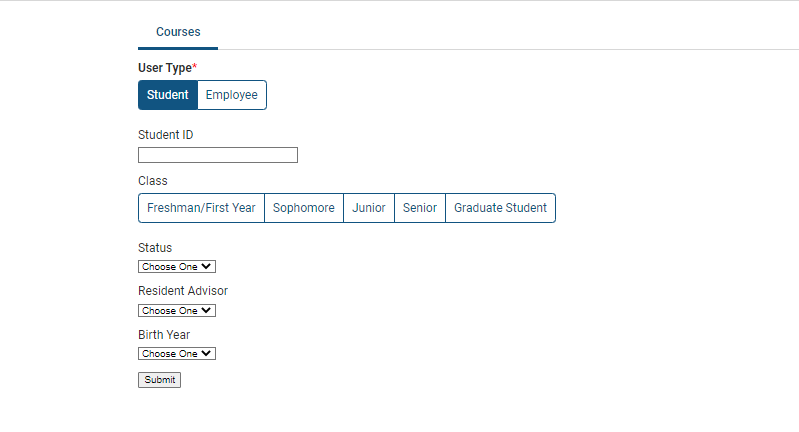 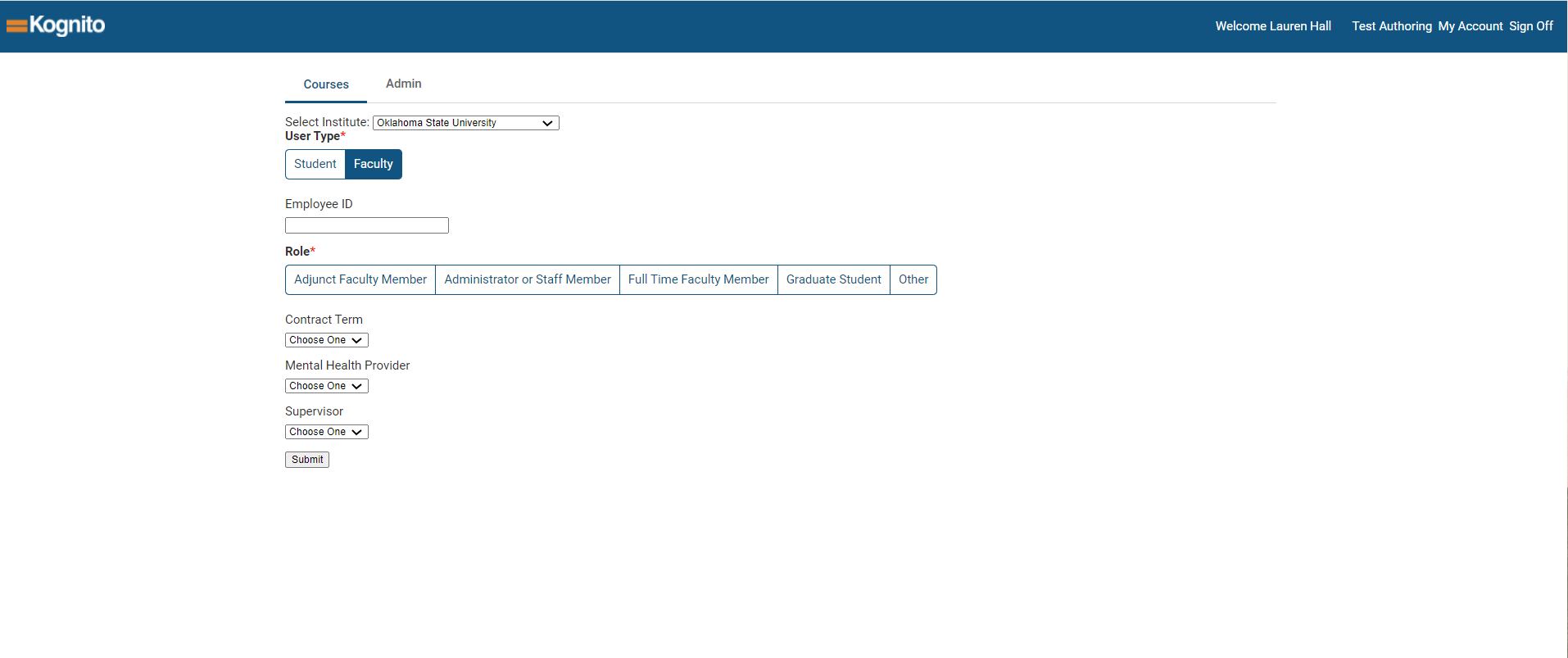 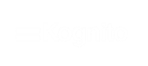 If you are experiencing issues, please contact support@kognito.com
Available on weekdays from 8 – 5pm CST
Kognito Campus 2.0 User flow
Please follow the below steps to access the Kognito courses at your school.
3
Open your training by clicking Launch.

To view Resources, select Resources.
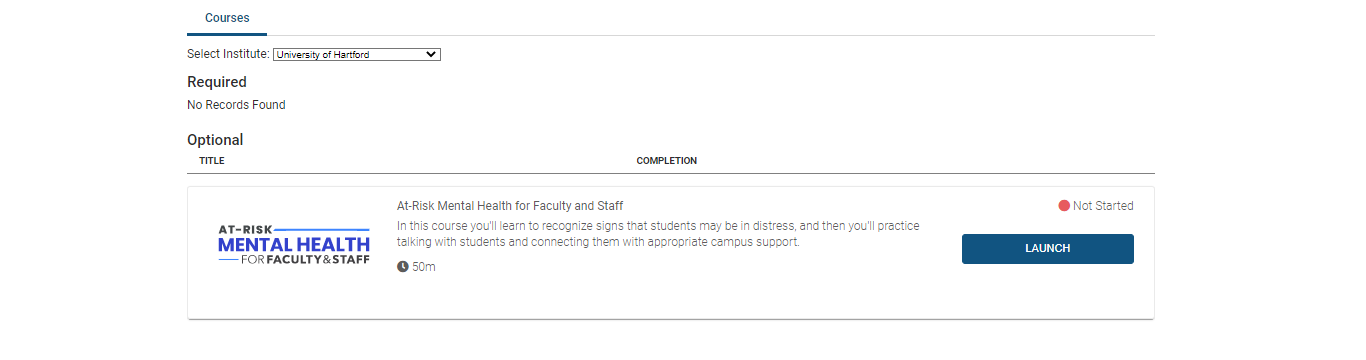 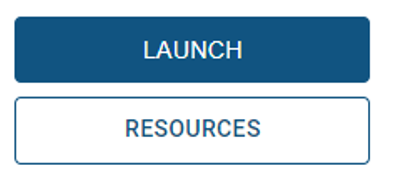 4
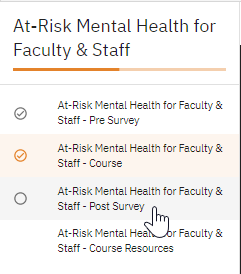 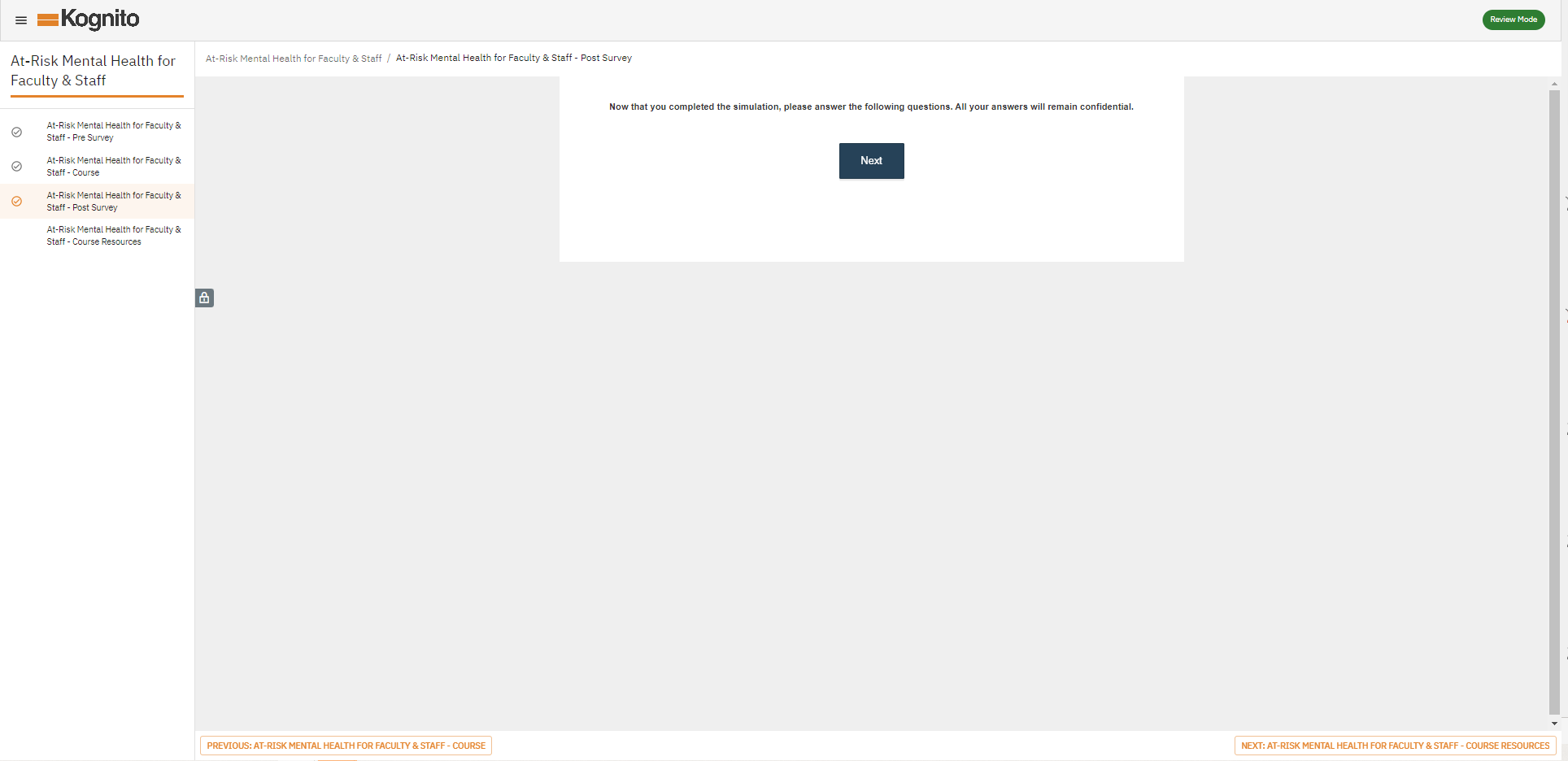 Once you have completed the ‘Conclusion’ section of the simulation, you are done with the course content.

Please complete the post-survey to receive your certificate.

 Use the orange navigation button in the bottom left corner of the menu or your navigation menu on the right side of the screen.
Course Menu
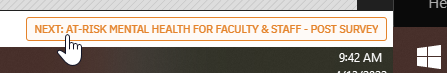 Navigation Button
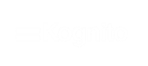 If you are experiencing issues, please contact support@kognito.com
Available on weekdays from 8 – 5pm CST
Kognito Campus 2.0 User flow
Please follow the below steps to access the Kognito courses at your school.
To Receive Your Certificate Of Completion:
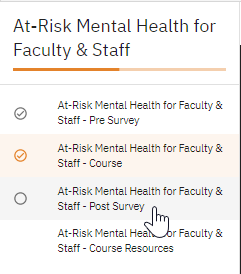 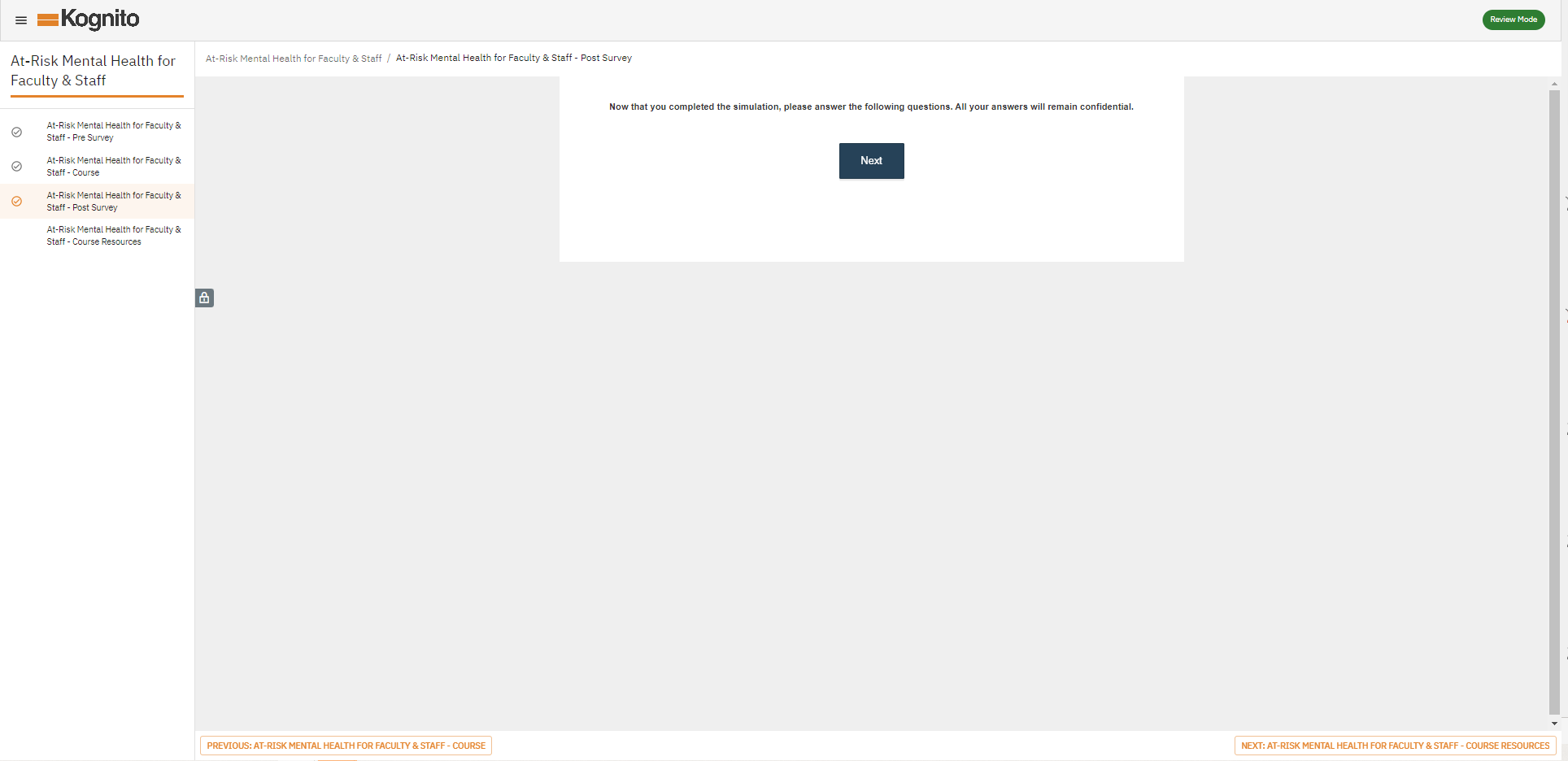 To receive a ‘Completed’ status for your Kognito course, you will need to complete: 
Course pre-survey
Course
Course post survey

Once these three tasks have been completed, there will be a checkmark next to them in the course menu. You will navigate back to your home page and receive the option to access your certificate.
Course Menu
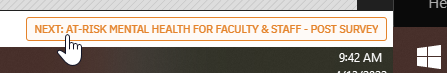 Navigation Button
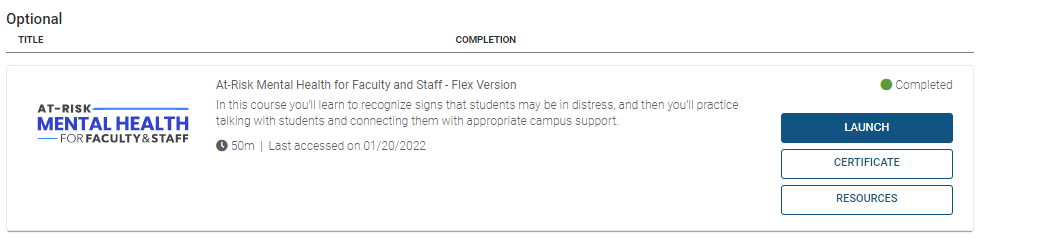 Access to certificate
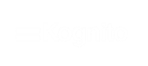 If you are experiencing issues, please contact support@kognito.com
Available on weekdays from 8 – 5pm CST